CS 61C: Great Ideas in Computer Architecture SIMD
Instructor:
Randy H. Katz
http://inst.eecs.Berkeley.edu/~cs61c/fa13
10/10/13
Fall 2013 -- Lecture #14
1
Agenda
Review
SIMD
Administrivia
Midterm “Review”
And in Conclusion, …
10/14/13
Fall 2013 -- Lecture #14
2
Agenda
Review
SIMD
Administrivia
Midterm “Review”
And in Conclusion, …
10/14/13
Fall 2013 -- Lecture #14
3
Review
Three C’s of cache misses
Compulsory
Capacity
Conflict
Amdahl’s Law: Speedup = 1/((1-F)+F/S)
Flynn’s Taxonomy: SISD/SIMD/MISD/MIMD
10/10/13
Fall 2013 -- Lecture #14
4
Agenda
Review
SIMD
Administrivia
Midterm “Review”
10/14/13
Fall 2013 -- Lecture #14
5
SIMD Architectures
Data parallelism: executing one operation on multiple data streams
Example to provide context:
Multiplying a coefficient vector by a data vector     (e.g., in filtering)
             y[i] := c[i]  x[i], 0  i < n  
Sources of performance improvement:
One instruction is fetched & decoded for entire operation
Multiplications are known to be independent
Pipelining/concurrency in memory access as well
10/10/13
Fall 2013 -- Lecture #14
Slide 6
“Advanced Digital Media Boost”
To improve performance, Intel’s SIMD instructions
Fetch one instruction, do the work of multiple instructions
MMX (MultiMedia eXtension, Pentium II processor family)
SSE (Streaming SIMD Extension, Pentium III and beyond)
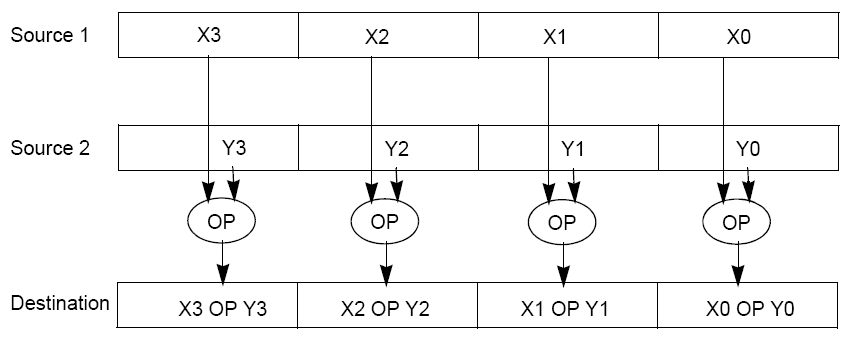 10/10/13
Fall 2013 -- Lecture #14
7
Example: SIMD Array Processing
for each f in array
    f = sqrt(f)
for each f in array
{
    load f to the floating-point register
    calculate the square root
    write the result from the register to memory
}
for each 4 members in array
{
    load 4 members to the SSE register
    calculate 4 square roots in one operation
    store the 4 results from the register to memory
}
SIMD style
10/10/13
Fall 2013 -- Lecture #14
8
Data-Level Parallelism and SIMD
SIMD wants adjacent values in memory that can be operated in parallel
Usually specified in programs as loops
 		for(i=1000; i>0; i=i-1)
     x[i] = x[i] + s;
How can reveal more data-level parallelism than available in a single iteration of a loop?
Unroll loop and adjust iteration rate
10/10/13
Spring 2013 -- Lecture #14
9
Looping in MIPS
Assumptions: 
$t1 is initially the address of the element in the array with the highest address
$f0 contains the scalar value s
8($t2) is the address of the last element to operate on
CODE:
Loop: 1. l.d		$f2,0($t1)		; $f2=array element
		   2. add.d	$f10,$f2,$f0		; add s to $f2
		   3. s.d		$f10,0($t1)		; store result
		   4. addui	$t1,$t1,#-8		; decrement pointer 8 byte 
		   5. bne		$t1,$t2,Loop		;repeat loop if $t1 != $t2
10/10/13
Spring 2013 -- Lecture #14
10
Loop Unrolled
Loop: 	l.d	$f2,0($t1)            
		add.d	$f10,$f2,$f0            
		s.d	$f10,0($t1)
		l.d	$f4,-8($t1)           
		add.d	$f12,$f4,$f0            
		s.d	$f12,-8($t1)
		l.d	$f6,-16($t1)       
		add.d	$f14,$f6,$f0        
		s.d	$f14,-16($t1)
		l.d	$f8,-24($t1)       
		add.d	$f16,$f8,$f0        
		s.d	$f16,-24($t1)
		addui 	$t1,$t1,#-32
		bne	$t1,$t2,Loop
NOTE:
Only 1 Loop Overhead every 4 iterations
This unrolling works if 
                               loop_limit(mod 4) = 0
3.   (Different Registers eliminate stalls in pipeline; we’ll see later in course)
10/10/13
Spring 2013 -- Lecture #14
11
Loop Unrolled Scheduled
Loop:l.d	$f2,0($t1)            
		l.d	$f4,-8($t1)    
		l.d	$f6,-16($t1)
		l.d	$f8,-24($t1)
		add.d	$f10,$f2,$f0  
         add.d	$f12,$f4,$f0 
		add.d	$f14,$f6,$f0
		add.d	$f16,$f8,$f0
		s.d	$f10,0($t1)
		s.d	$f12,-8($t1)
		s.d	$f14,-16($t1)
		s.d	$f16,-24($t1)
	   addui   	$t1,$t1,#-32
		bne	 $t1,$t2,Loop
4 Loads side-by-side: Could replace with 4-wide SIMD Load
4 Adds side-by-side: Could replace with 4-wide SIMD Add
4 Stores side-by-side: Could replace with 4-wide SIMD Store
10/10/13
Spring 2013 -- Lecture #14
12
Loop Unrolling in C
Instead of compiler doing loop unrolling, could do it yourself in C
	for(i=1000; i>0; i=i-1)
     x[i] = x[i] + s;
Could be rewritten
	for(i=1000; i>0; i=i-4) {
    	x[i]   = x[i] + s; 
			x[i-1] = x[i-1] + s;  
			x[i-2] = x[i-2] + s; 
			x[i-3] = x[i-3] + s;
			}
What is downside of doing it in C?
10/10/13
Spring 2013 -- Lecture #14
13
Generalizing Loop Unrolling
A loop of n iterations
k copies of the body of the loop
Assuming (n mod k) ≠ 0
	Then we will run the loop with 1 copy of the body (n mod k) times and with k copies of the body floor(n/k) times
(Will revisit loop unrolling again when get to pipelining later in semester)
10/10/13
Spring 2013 -- Lecture #14
14
Intel SIMD Extensions
MMX 64-bit registers, reusing floating-point registers [1992]
SSE2/3/4, new 128-bit registers [1999]
AVX, new 256-bit registers [2011]
Space for expansion to 1024-bit registers
10/10/13
Fall 2013 -- Lecture #14
15
XMM Registers
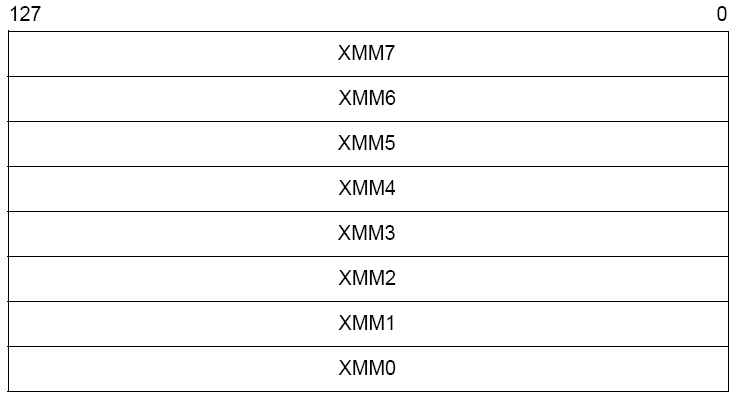 Architecture extended with eight 128-bit data registers: XMM registers
x86 64-bit address architecture adds 8 additional registers (XMM8 – XMM15)
10/10/13
Fall 2013 -- Lecture #14
16
Intel Architecture SSE2+128-Bit SIMD Data Types
Note: in Intel Architecture (unlike MIPS) a word is 16 bits
Single-precision FP: Double word (32 bits)
Double-precision FP: Quad word (64 bits)
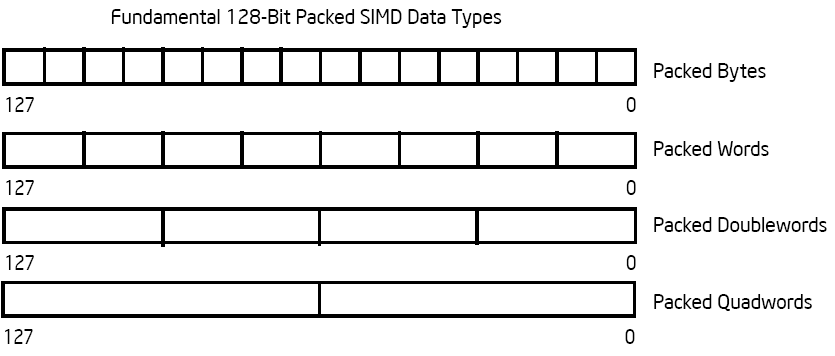 16 / 128 bits
122 121
96 95
80 79
64 63
48 47
32 31
16 15
8 / 128 bits
122 121
96 95
80 79
64 63
48 47
32 31
16 15
96 95
64 63
32 31
4 / 128 bits
64 63
2 / 128 bits
10/10/13
Fall 2013 -- Lecture #14
17
First SIMD Extensions:MIT Lincoln Labs TX-2, 1957
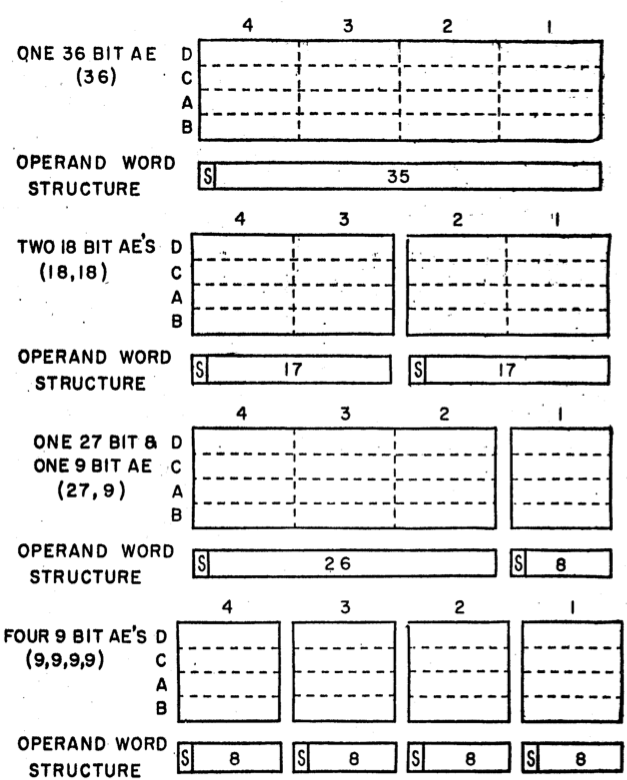 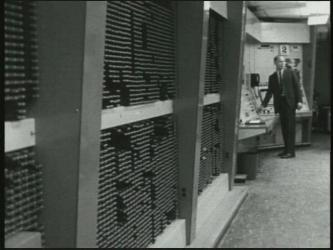 10/10/13
Fall 2013 -- Lecture #14
18
SSE/SSE2 Floating Point Instructions
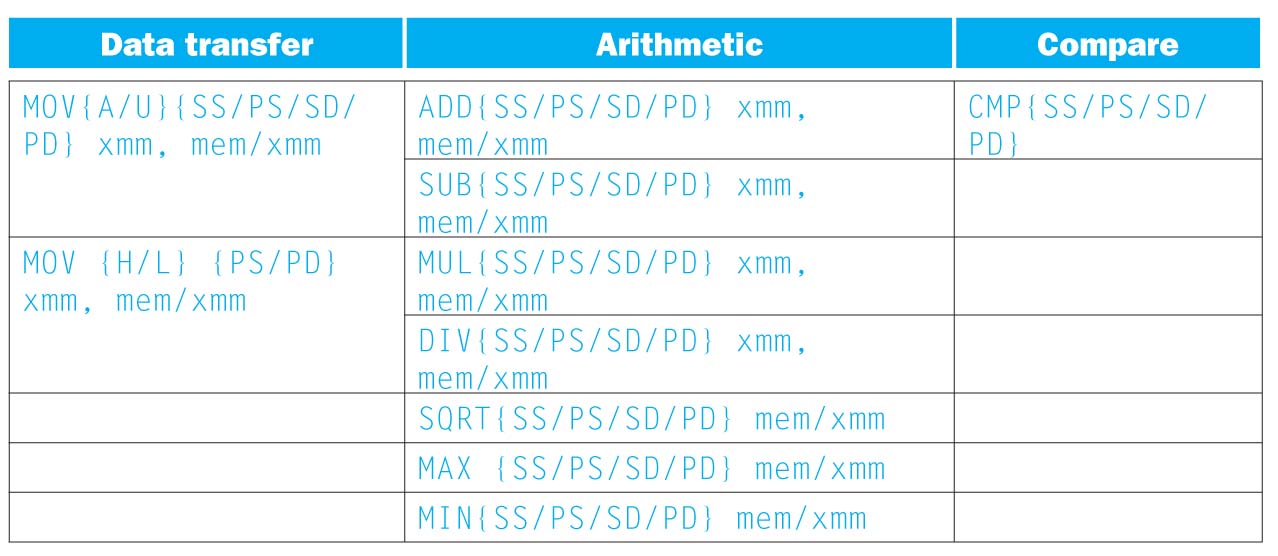 Move does both load and store
xmm: one operand is a 128-bit SSE2 register
mem/xmm: other operand is in memory or an SSE2 register
{SS} Scalar Single precision FP: one 32-bit operand in a 128-bit register
{PS} Packed Single precision FP: four 32-bit operands in a 128-bit register
{SD} Scalar Double precision FP: one 64-bit operand in a 128-bit register
{PD} Packed Double precision FP, or two 64-bit operands in a 128-bit register
{A} 128-bit operand is aligned in memory
{U} means the 128-bit operand is unaligned in memory 
{H} means move the high half of the 128-bit operand
{L} means move the low half of the 128-bit operand
10/10/13
Fall 2013 -- Lecture #14
19
Example: Add Two Single-PrecisionFloating-Point Vectors
Computation to be performed:

	vec_res.x = v1.x + v2.x;
	vec_res.y = v1.y + v2.y;
	vec_res.z = v1.z + v2.z;
	vec_res.w = v1.w + v2.w;

SSE Instruction Sequence:
(Note: Destination on the right in x86 assembly)
movaps address-of-v1, %xmm0 
				// v1.w | v1.z | v1.y | v1.x -> xmm0
addps address-of-v2, %xmm0  
				// v1.w+v2.w | v1.z+v2.z | v1.y+v2.y | v1.x+v2.x -> xmm0              
movaps %xmm0, address-of-vec_res
mov   a  ps :  move from mem to XMM register,memory aligned, packed single precision
add  ps :  add from mem to XMM register,packed single precision
mov  a  ps :  move from XMM register to mem, memory aligned, packed single precision
10/10/13
Fall 2013 -- Lecture #14
20
Packed and Scalar Double-Precision Floating-Point Operations
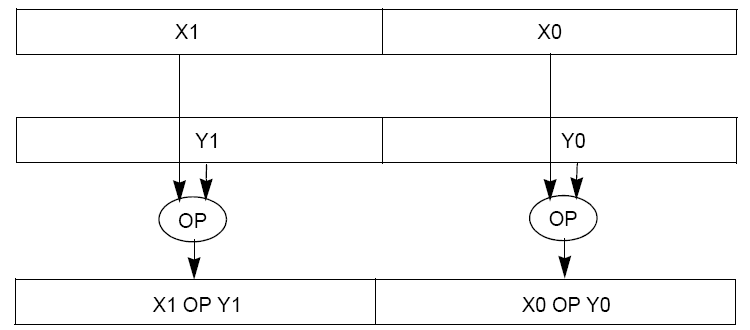 Packed
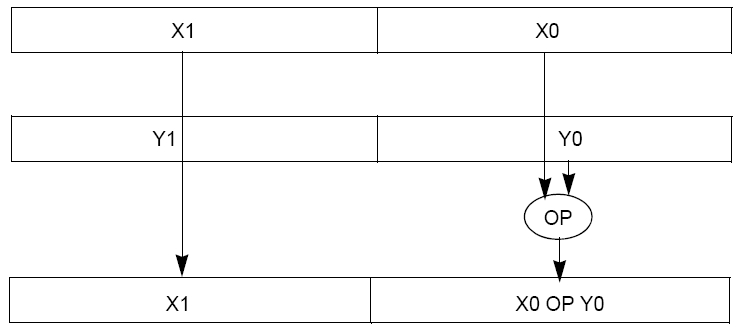 Scalar
10/10/13
Fall 2013 -- Lecture #14
21
Intel SSE Intrinsics
Intrinsics are C functions and procedures for inserting assembly language into C code, including SSE instructions
With intrinsics, can program using these instructions indirectly
One-to-one correspondence between SSE instructions and intrinsics
10/10/13
Fall 2013 -- Lecture #14
22
Example SSE Intrinsics
Instrinsics:
Corresponding SSE instructions:
Vector data type:
		_m128d
Load and store operations:
		_mm_load_pd		MOVAPD/aligned, packed double
		_mm_store_pd		MOVAPD/aligned, packed double
		_mm_loadu_pd		MOVUPD/unaligned, packed double
		_mm_storeu_pd	MOVUPD/unaligned, packed double
Load and broadcast across vector
		_mm_load1_pd		MOVSD + shuffling/duplicating
Arithmetic:
		_mm_add_pd		ADDPD/add, packed double	
		_mm_mul_pd		MULPD/multiple, packed double
10/10/13
Fall 2013 -- Lecture #14
23
Example: 2 x 2 Matrix Multiply
Definition of Matrix Multiply:
A1,1
A1,2
B1,1
B1,2
C1,1=A1,1B1,1 + A1,2B2,1
C1,2=A1,1B1,2+A1,2B2,2
2
x
=
Ci,j = (A×B)i,j = ∑ Ai,k× Bk,j
A2,1
A2,2
B2,1
B2,2
C2,1=A2,1B1,1 + A2,2B2,1
C2,2=A2,1B1,2+A2,2B2,2
k = 1
10/10/13
Fall 2013 -- Lecture #14
24
Example: 2 x 2 Matrix Multiply
Using the XMM registers
Two 64-bit doubles per XMM reg
C1
C1,1
C2,1
Stored in memory in Column-major order
C2
C1,2
C2,2
A
A1,i
A2,i
B1
Bi,1
Bi,1
B2
Bi,2
Bi,2
10/10/13
Fall 2013 -- Lecture #14
25
Example: 2 x 2 Matrix Multiply
Initialization


I = 1
C1
0
0
C2
0
0
_mm_load_pd: Stored in memory in Column order
A
A1,1
A2,1
_mm_load1_pd: SSE instruction that loads a double word and stores it in the high and low double words of the XMM register
B1
B1,1
B1,1
B2
B1,2
B1,2
10/10/13
Fall 2013 -- Lecture #14
26
Example: 2 x 2 Matrix Multiply
Initialization


I = 1
C1
0
0
C2
0
0
_mm_load_pd: Load 2 doubles into XMM reg, Stored in memory in Column-major order
A
A1,1
A2,1
_mm_load1_pd: SSE instruction that loads a double word and stores it in the high and low double words of the XMM register (duplicates value in both halves of XMM)
B1
B1,1
B1,1
B2
B1,2
B1,2
10/10/13
Fall 2013 -- Lecture #14
27
Example: 2 x 2 Matrix Multiply
First iteration intermediate result


I = 1
C1
0+A1,1B1,1
0+A2,1B1,1
c1 = _mm_add_pd(c1,_mm_mul_pd(a,b1));
c2 = _mm_add_pd(c2,_mm_mul_pd(a,b2));
SSE instructions first do parallel multiplies and then parallel adds in XMM registers
C2
0+A1,1B1,2
0+A2,1B1,2
_mm_load_pd: Stored in memory in Column order
A
A1,1
A2,1
_mm_load1_pd: SSE instruction that loads a double word and stores it in the high and low double words of the XMM register (duplicates value in both halves of XMM)
B1
B1,1
B1,1
B2
B1,2
B1,2
10/10/13
Fall 2013 -- Lecture #14
28
Example: 2 x 2 Matrix Multiply
First iteration intermediate result


I = 2
C1
0+A1,1B1,1
0+A2,1B1,1
c1 = _mm_add_pd(c1,_mm_mul_pd(a,b1));
c2 = _mm_add_pd(c2,_mm_mul_pd(a,b2));
SSE instructions first do parallel multiplies and then parallel adds in XMM registers
C2
0+A1,1B1,2
0+A2,1B1,2
_mm_load_pd: Stored in memory in Column order
A
A1,2
A2,2
_mm_load1_pd: SSE instruction that loads a double word and stores it in the high and low double words of the XMM register (duplicates value in both halves of XMM)
B1
B2,1
B2,1
B2
B2,2
B2,2
10/10/13
Fall 2013 -- Lecture #14
29
Example: 2 x 2 Matrix Multiply
Second iteration intermediate result


I = 2
C2,1
C1,1
C1
A1,1B1,1+A1,2B2,1
A2,1B1,1+A2,2B2,1
c1 = _mm_add_pd(c1,_mm_mul_pd(a,b1));
c2 = _mm_add_pd(c2,_mm_mul_pd(a,b2));
SSE instructions first do parallel multiplies and then parallel adds in XMM registers
C2
A1,1B1,2+A1,2B2,2
A2,1B1,2+A2,2B2,2
C2,2
C1,2
_mm_load_pd: Stored in memory in Column order
A
A1,2
A2,2
_mm_load1_pd: SSE instruction that loads a double word and stores it in the high and low double words of the XMM register (duplicates value in both halves of XMM)
B1
B2,1
B2,1
B2
B2,2
B2,2
10/10/13
Fall 2013 -- Lecture #14
30
Live Example: 2 x 2 Matrix Multiply
Definition of Matrix Multiply:
A1,1
1
A1,2
0
B1,1
1
B1,2
3
C1,1=A1,1B1,1 + A1,2B2,1
C1,1= 1*1  + 0*2 = 1
C1,2=A1,1B1,2+A1,2B2,2
C1,2= 1*3 + 0*4 = 3
x
x
=
=
2
Ci,j = (A×B)i,j = ∑ Ai,k× Bk,j
A2,1
0
A2,2
1
B2,1
2
B2,2
4
C2,1=A2,1B1,1 + A2,2B2,1
C2,1= 0*1  +  1*2 = 2
C2,2=A2,1B1,2+A2,2B2,2
C2,2= 0*3 + 1*4 = 4
k = 1
10/10/13
Fall 2013 -- Lecture #14
31
Example: 2 x 2 Matrix Multiply(Part 1 of 2)
#include <stdio.h>
// header file for SSE compiler intrinsics
#include <emmintrin.h>

// NOTE: vector registers will be represented in comments as v1 = [ a | b]
// where v1 is a variable of type __m128d anda, b are doubles

int main(void) {
    // allocate A,B,C aligned on 16-byte boundaries
    double A[4] __attribute__ ((aligned (16)));	
    double B[4] __attribute__ ((aligned (16)));
    double C[4] __attribute__ ((aligned (16)));
    int lda = 2;
    int i = 0;
    // declare several 128-bit vector variables
    __m128d c1,c2,a,b1,b2;
// Initialize A, B, C for example
 /* A =                           (note column order!)  
       1 0
       0 1
     */
    A[0] = 1.0; A[1] = 0.0;  A[2] = 0.0;  A[3] = 1.0;

/* B =                              (note column order!)
       1 3
       2 4
     */
    B[0] = 1.0;  B[1] = 2.0;  B[2] = 3.0;  B[3] = 4.0;

 /* C =                             (note column order!)
       0 0
       0 0
     */
    C[0] = 0.0; C[1] = 0.0;  C[2] = 0.0; C[3] = 0.0;
10/10/13
Fall 2013 -- Lecture #14
32
Example: 2 x 2 Matrix Multiply(Part 2 of 2)
// used aligned loads to set
    // c1 = [c_11 | c_21]
    c1 = _mm_load_pd(C+0*lda);
    // c2 = [c_12 | c_22]
    c2 = _mm_load_pd(C+1*lda);
    
    for (i = 0; i < 2; i++) {
	/* a = 
	  i = 0: [a_11 | a_21]
	  i = 1: [a_12 | a_22]
	 */
	a = _mm_load_pd(A+i*lda);
	/* b1 = 
	  i = 0: [b_11 | b_11]
	  i = 1: [b_21 | b_21]
	 */
	b1 = _mm_load1_pd(B+i+0*lda);
	/* b2 = 
	  i = 0: [b_12 | b_12]
	  i = 1: [b_22 | b_22]
	 */
	b2 = _mm_load1_pd(B+i+1*lda);
/* c1 = 
	  i = 0: [c_11 + a_11*b_11 | c_21 + a_21*b_11]
	  i = 1: [c_11 + a_21*b_21 | c_21 + a_22*b_21]
	*/
	c1 = _mm_add_pd(c1,_mm_mul_pd(a,b1));
	/* c2 = 
	  i = 0: [c_12 + a_11*b_12 | c_22 + a_21*b_12]
	  i = 1: [c_12 + a_21*b_22 | c_22 + a_22*b_22]
	*/
	c2 = _mm_add_pd(c2,_mm_mul_pd(a,b2));       
    }

    // store c1,c2 back into C for completion
    _mm_store_pd(C+0*lda,c1);
    _mm_store_pd(C+1*lda,c2);

    // print C
    printf("%g,%g\n%g,%g\n",C[0],C[2],C[1],C[3]);
    return 0;
}
10/10/13
Fall 2013 -- Lecture #14
33
Inner loop from gcc –O -S
L2:	movapd	(%rax,%rsi), %xmm1	//Load  aligned A[i,i+1]->m1
	movddup	(%rdx), %xmm0	//Load B[j], duplicate->m0
	mulpd	%xmm1, %xmm0	//Multiply m0*m1->m0
	addpd	%xmm0, %xmm3	//Add m0+m3->m3
	movddup	16(%rdx), %xmm0	//Load B[j+1], duplicate->m0
	mulpd	%xmm0, %xmm1	//Multiply m0*m1->m1
	addpd	%xmm1, %xmm2	//Add m1+m2->m2
	addq	$16, %rax	// rax+16 -> rax (i+=2)
	addq	$8, %rdx	// rdx+8 -> rdx (j+=1)
	cmpq	$32, %rax	// rax == 32?
	jne	L2	// jump to L2 if not equal
	movapd	%xmm3, (%rcx)	//store aligned m3 into C[k,k+1]
	movapd	%xmm2, (%rdi)	//store aligned m2 into C[l,l+1]
10/10/13
Fall 2013 -- Lecture #14
34
Performance-Driven ISA Extensions
Subword parallelism, used primarily for multimedia applications
Intel MMX: multimedia extension
64-bit registers can hold multiple integer operands
Intel SSE: Streaming SIMD extension
128-bit registers can hold several floating-point operands
Adding instructions that do more work per cycle
Shift-add: replace two instructions with one (e.g., multiply by 5)
Multiply-add: replace two instructions with one (x := c + a  b)
Multiply-accumulate: reduce round-off error (s := s + a  b)
Conditional copy: to avoid some branches (e.g., in if-then-else)
10/10/13
Fall 2013 -- Lecture #14
Slide 35
Agenda
Review
SIMD
Administrivia
Midterm “Review”
And in Conclusion, …
10/14/13
Fall 2013 -- Lecture #14
36
Administrivia
Midterm Thursday 17 October 6-9 PM
10 Evans (cs61c-1a – dz)
155 Dwinelle (cs61c-ea – of) 
1 Pimentel (cs61c-og – zz)
Closed book/notes, open 2-sided crib sheet, no calculator, multiple choice, BRING PENCIL AND ERASER
Discussion sections generally, except if TA wishes to hold review or extra office hours—See piazza
10/14/13
Fall 2013 -- Lecture #147
37
Agenda
Review
SIMD
Administrivia
Midterm “Review”
And in Conclusion, …
10/14/13
Fall 2013 -- Lecture #14
38
New-School Machine Structures(It’s a bit more complicated!)
Software        Hardware
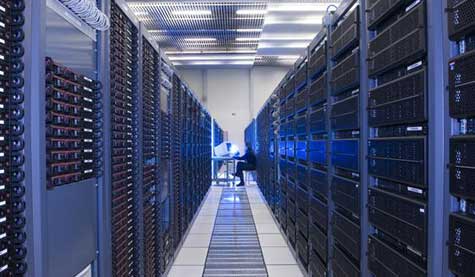 Parallel Requests
Assigned to computer
e.g., Search “Katz”
Parallel Threads
Assigned to core
e.g., Lookup, Ads
Parallel Instructions
>1 instruction @ one time
e.g., 5 pipelined instructions
Parallel Data
>1 data item @ one time
e.g., Add of 4 pairs of words
Hardware descriptions
All gates functioning in parallel at same time
SmartPhone
Warehouse Scale Computer
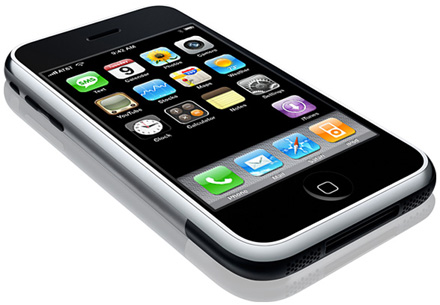 HarnessParallelism &
Achieve HighPerformance
Computer
…
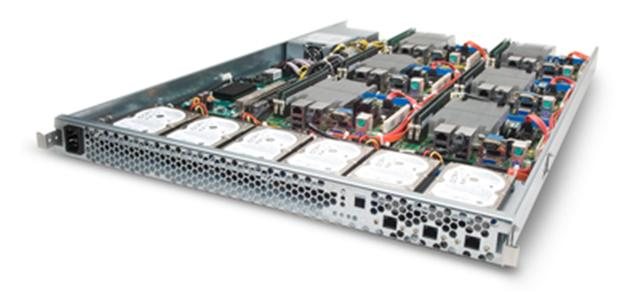 Core
Core
Memory               (Cache)
Input/Output
Core
Functional
Unit(s)
Instruction Unit(s)
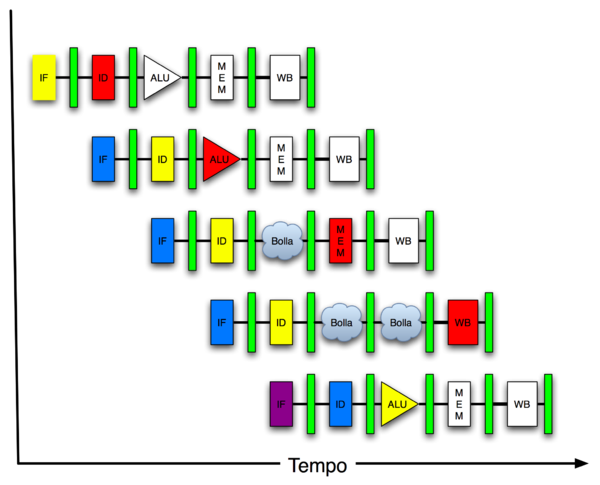 A3+B3
A2+B2
A1+B1
A0+B0
Main Memory
Logic Gates
10/10/13
Fall 2013 -- Lecture #2
39
Great Ideas in Computer Architecture
Design for Moore’s Law
Abstraction to Simplify Design
Make the Common Case Fast
Dependability via Redundancy
Memory Hierarchy
Performance via Parallelism/Pipelining/Prediction
10/10/13
Fall 2013 -- Lecture #14
40
Predicts: 2X Transistors / chip every 2 years
Moore’s Law
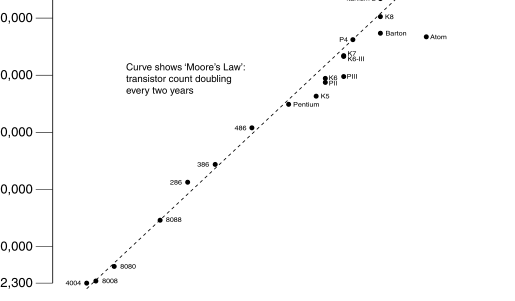 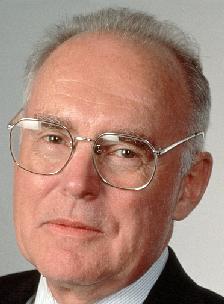 # of transistors on an  integrated circuit (IC)
Gordon Moore, Intel CofounderB.S. Cal 1950Cal Alumni of Year 1997
Year
10/10/13
Fall 2013 -- Lecture #14
41
Abstraction via Layers of Representation
temp = v[k];
v[k] = v[k+1];
v[k+1] = temp;
High Level LanguageProgram (e.g., C)
Compiler
Anything can be representedas a number, i.e., data or instructions
lw	  $t0, 0($2)
lw	  $t1, 4($2)
sw	  $t1, 0($2)
sw	  $t0, 4($2)
Assembly  Language Program (e.g., MIPS)
Assembler
0000 1001 1100 0110 1010 1111 0101 1000
1010 1111 0101 1000 0000 1001 1100 0110 
1100 0110 1010 1111 0101 1000 0000 1001 
0101 1000 0000 1001 1100 0110 1010 1111
Machine  Language Program (MIPS)
Machine Interpretation
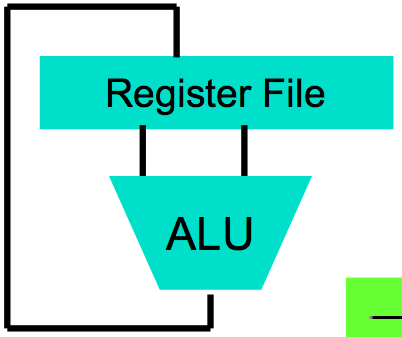 Hardware Architecture Description(e.g., block diagrams)
Architecture Implementation
Logic Circuit Description(Circuit Schematic Diagrams)
10/10/13
Fall 2013 -- Lecture #14
42
Make the Common Case Fast
In making a design tradeoff, favor the common over the infrequent case
Don’t spend time optimizing code that is run infrequently
Choose your performance metric and use measurement to determine the common case
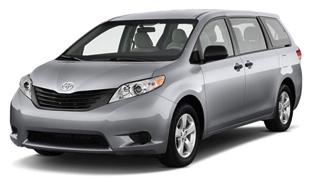 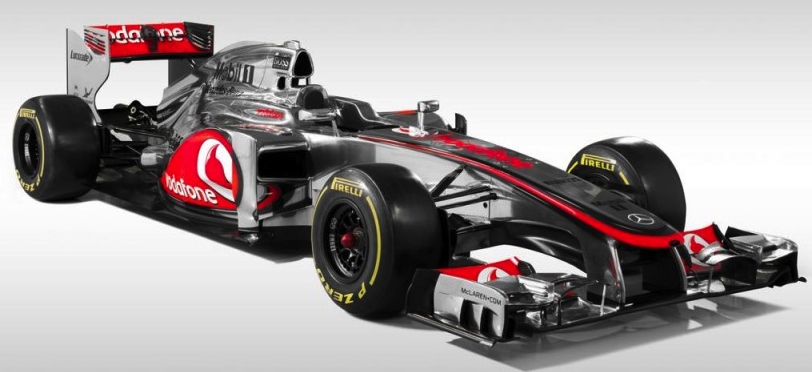 Capability
10/10/13
Fall 2013 -- Lecture #14
43
Capacity
[Speaker Notes: Capability computing vs. capacity computing]
Dependability via Redundancy
Redundancy so that a failing piece doesn’t make the whole system fail
1+1=2
2 of 3 agree
1+1=2
1+1=1
1+1=2
FAIL!
Increasing transistor density reduces the cost of redundancy
10/10/13
Fall 2013 -- Lecture #14
44
Memory Hierarchy
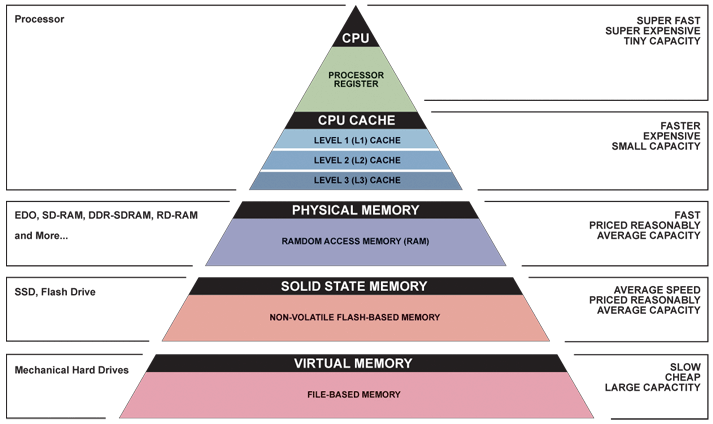 Fast, Expensive, 
but Small
Cheap, Large, but Small
10/10/13
Fall 2013 -- Lecture #14
45
Parallelism/Pipelining/Prediction
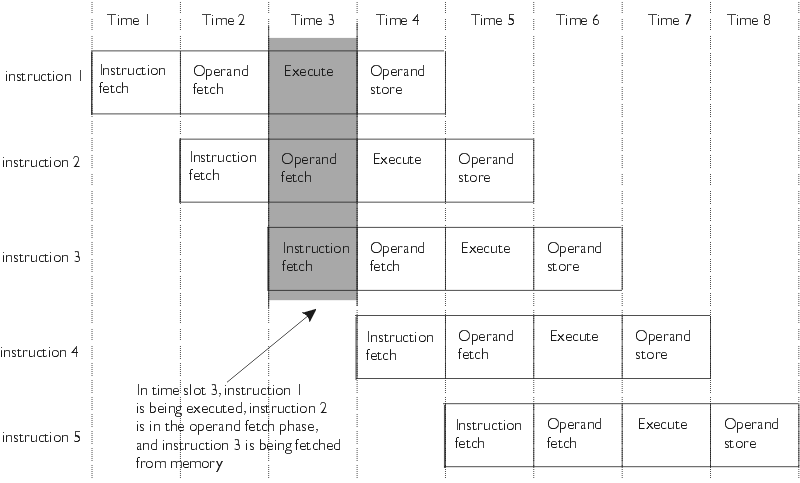 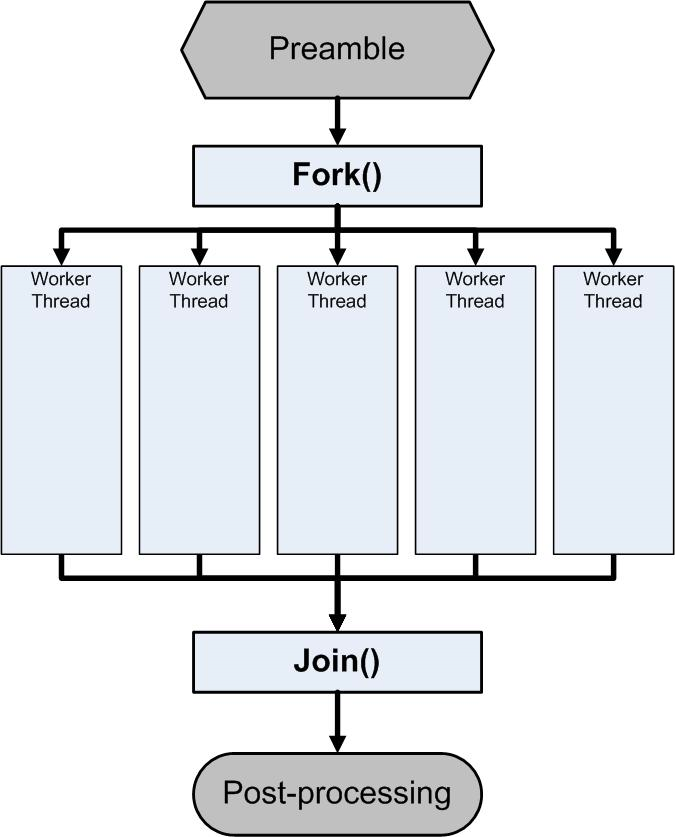 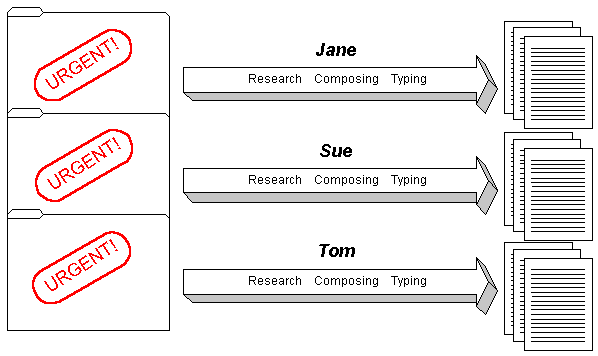 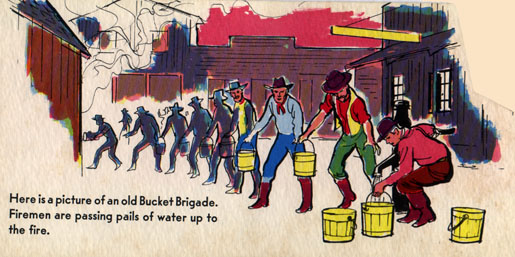 10/10/13
Fall 2013 -- Lecture #14
46
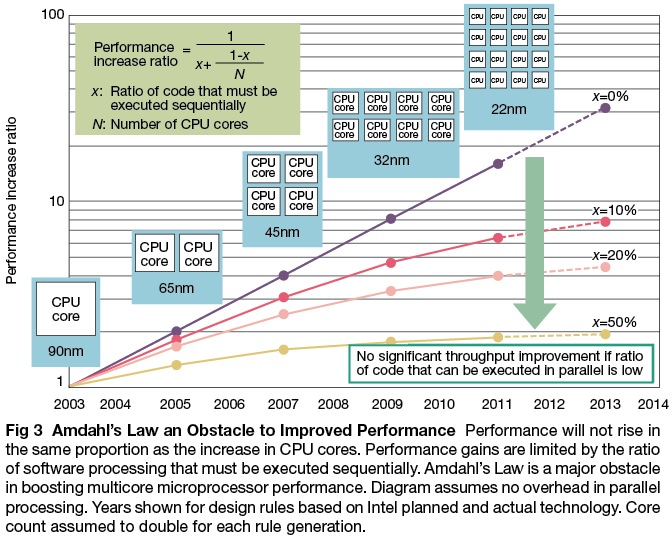 XBOX One
Theoretic vs. RealPerformance
10/10/13
Fall 2013 -- Lecture #14
47
Warehouse-Scale Computers
Power Usage Effectiveness
Request-Level Parallelism
MapReduce
Handling failures
Costs of WSC
10/10/13
Fall 2013 -- Lecture #14
48
C Language and Compilation
C Types, including Structs, Consts, Enums
Arrays and strings
C Pointers
C functions and parameter passing
10/10/13
Fall 2013 -- Lecture #14
49
MIPS Instruction Set
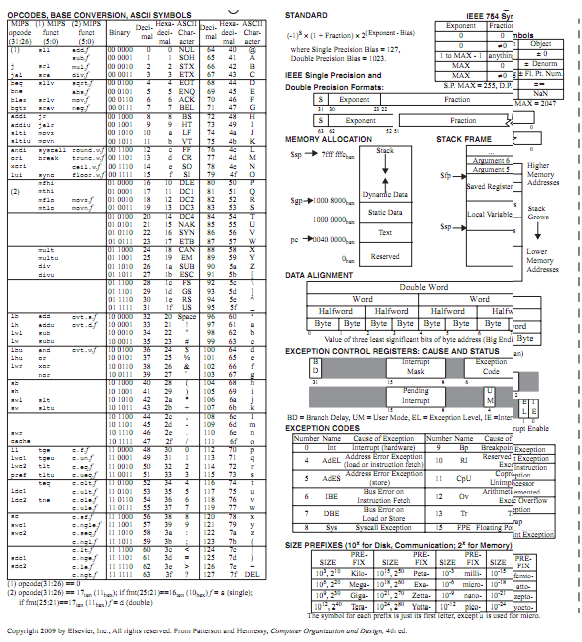 ALU operations
Loads/Stores
Branches/Jumps

Registers
Memory

Function calling conventions
Stack
10/10/13
Fall 2013 -- Lecture #14
50
Everything is a Number
Binary
Signed versus Unsigned
One’s Complement/Two’s Complement
Floating-Point numbers
Character Strings

Instruction Encoding
10/10/13
Fall 2013 -- Lecture #14
51
Components of a Computer
Memory
Processor
Input
Enable?
Read/Write
Control
Datapath
Address
Arithmetic & Logic Unit
(ALU)
Bytes
PC
Write Data
Registers
ReadData
Output
Processor-Memory Interface
I/O-Memory Interfaces
10/10/13
Fall 2013 -- Lecture #140
52
Caches
Spatial/Temporal Locality
Instruction versus Data
Block size, capacity
Direct-Mapped cache
3 C’s
Cache-aware performance programming
10/10/13
Fall 2013 -- Lecture #14
53
Parallelism
SIMD/MIMD/MISD/SISD
Amdahl’s Law
Strong vs. weak scaling
Data-Parallel execution
10/14/13
Fall 2013 -- Lecture #14
54
Agenda
Review
SIMD
Administrivia
Midterm “Review”
And in Conclusion, …
10/14/13
Fall 2013 -- Lecture #14
55
And in Conclusion, …
Intel SSE SIMD Instructions
Exploit data-level parallelism in loops
One instruction fetch that operates on multiple operands simultaneously
128-bit XMM registers
SSE Instructions in C
Embed the SSE machine instructions directly into C programs through use of intrinsics
Achieve efficiency beyond that of optimizing compiler
Good luck on the Midterm!
10/10/13
Fall 2013 -- Lecture #14
56